Diagnóstico Social y Comunitario de los barrios de Arrecife en relación con la Participación Ciudadana
Devolución de Resultados
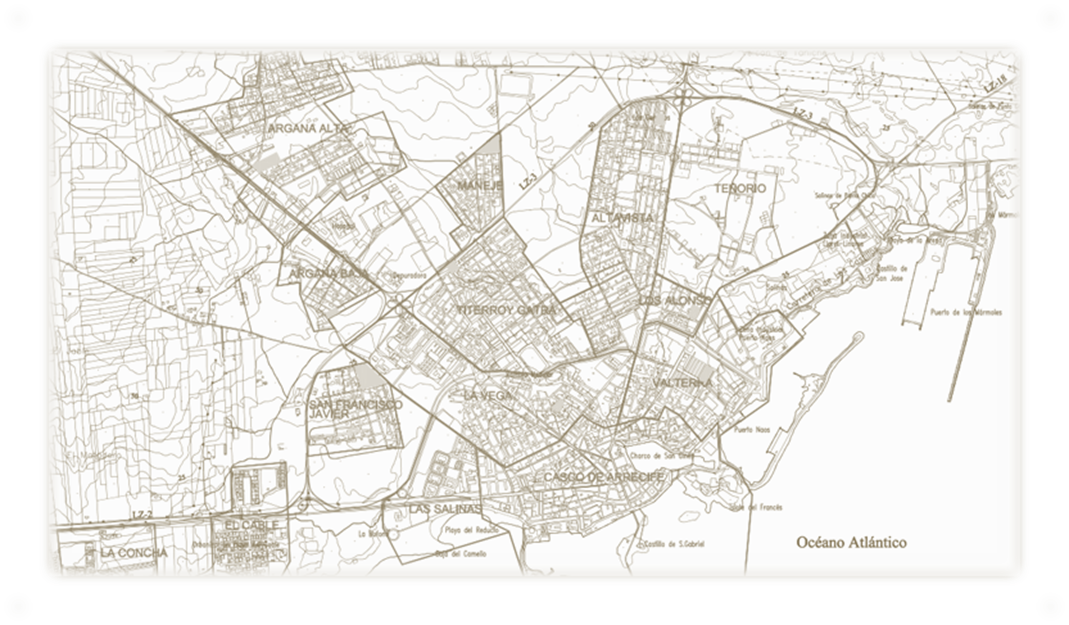 Tágora. Estudios e Intervenión Social
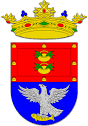 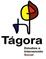 Concejalía de Participación Ciudadana. Ayuntamiento de Arrecife
info@tagora.es
participacionciudadana@arrecife.es
Devolución de Resultados
Índice
Presentación
Presentación/Introducción (5´)
Responsable público municipal. Excmo. Ayuntamiento de Arrecife
¿Por qué se realiza un diagnóstico? (5´)
Técnico municipal. Excmo. Ayuntamiento de Arrecife
¿Cómo se ha realizado? (10´)
Técnico Tágora Estudios e Intervención Social
Cuáles son los Resultados obtenidos (10´)
Técnico Tágora Estudios e Intervención Social
Preguntas/Dudas/Comentarios (15´)
Reflexión grupal (30´) 
Modera: Técnico Tágora Estudios e Intervención Social
Por qué
Cómo
Resultados
Dudas
Reflexión
Devolución de Resultados
Objeto
Presentación
Conocer la situación social y comunitaria 
de los Barrios de Arrecife en relación con la Participación Ciudadana
Por qué
Cómo
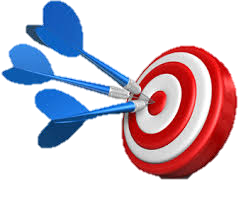 Resultados
Dudas
Reflexión
Devolución de Resultados
Cronograma
Concejalía de PC del Ayuntamiento de Arrecife

Representantes de colectivos

Técnicos

Responsables públicos

Empresa adjudicataria: Tágora Estudios e Intervención Social SCP
Noviembre 2015 – abril 2016

Presupuesto: 11.955,46 euros
Presentación
Por qué
Cómo
Resultados
Dudas
Reflexión
Devolución de Resultados
Técnicas de Investigación
Presentación
Fuentes de información
Fuentes primarias y secundarias
Por qué
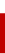 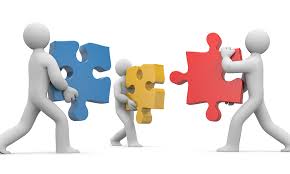 Bases de datos
 Noticias de diferentes medios de comunicación
 Entrevistas
 Observaciones
 Grupo de discusión
Cómo
Planes estratégicos: 
Plan Estratégico de Participación Ciudadana de la Isla de Lanzarote y La Graciosa 2014-2017
Estrategia Lanzarote 2020
Plan Estratégico para la Promoción de la Infancia, Adolescencia y Juventud (JAIPE 15/20 Lanzarote)
Memorias proyectos de intervención, Concejalía de PC
Bases documentales relacionadas con el marco jurídico
Otros
Resultados
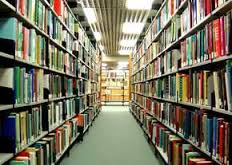 Dudas
Reflexión
Devolución de Resultados
Técnicas de Investigación
Presentación
Fuentes de información
Entrevistas

23 entrevistas semiestructuradas (aprox. 28horas)
           8 Representantes de entidades sociales
 10 personal técnico – político de 3 administraciones 
5 Actores clave
            (13 entrevistas más propuestas, que por diferentes motivos no tuvieron lugar)
Fuentes primarias y secundarias
Por qué
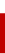 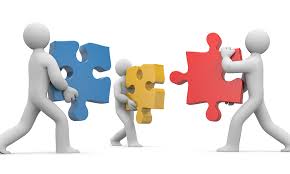 Bases de datos
 Noticias de diferentes medios de comunicación
 Entrevistas
 Observaciones
 Grupo de discusión
Cómo
Planes estratégicos: 
Plan Estratégico de Participación Ciudadana de la Isla de Lanzarote y La Graciosa 2014-2017
Estrategia Lanzarote 2020
Plan Estratégico para la Promoción de la Infancia, Adolescencia y Juventud (JAIPE 15/20 Lanzarote)
Memorias proyectos de intervención, Concejalía de PC
Bases documentales relacionadas con el marco jurídico
Otros
Resultados
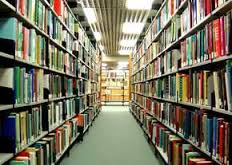 Dudas
Reflexión
Devolución de Resultados
Técnicas de Investigación
Presentación
Fuentes de información
Observaciones

10 fichas de observación directa
 que tiene en cuenta el estado y uso del espacio y mobiliario urbano.

10 ficha de observación mixta
en la que se presta atención a los lugares de encuentro social y 
aspectos relacionales e infraestructura 
así como a los programas, proyectos y actividades presentes
Entrevistas
23 entrevistas semiestructuradas (aprox. 28horas)
           8 Representantes de entidades sociales
 10 personal técnico – político de 3 administraciones 
5 Actores clave
            (13 entrevistas más propuestas, que por diferentes motivos no tuvieron lugar)
Fuentes primarias y secundarias
Por qué
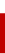 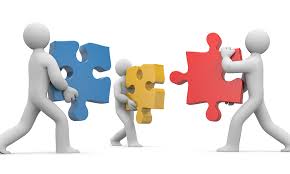 Bases de datos
 Noticias de diferentes medios de comunicación
 Entrevistas
 Observaciones
 Grupo de discusión
Cómo
Planes estratégicos: 
Plan Estratégico de Participación Ciudadana de la Isla de Lanzarote y La Graciosa 2014-2017
Estrategia Lanzarote 2020
Plan Estratégico para la Promoción de la Infancia, Adolescencia y Juventud (JAIPE 15/20 Lanzarote)
Memorias proyectos de intervención, Concejalía de PC
Bases documentales relacionadas con el marco jurídico
Otros
Resultados
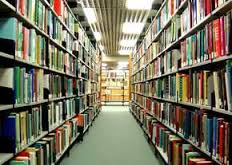 Dudas
Reflexión
Devolución de Resultados
Presentación
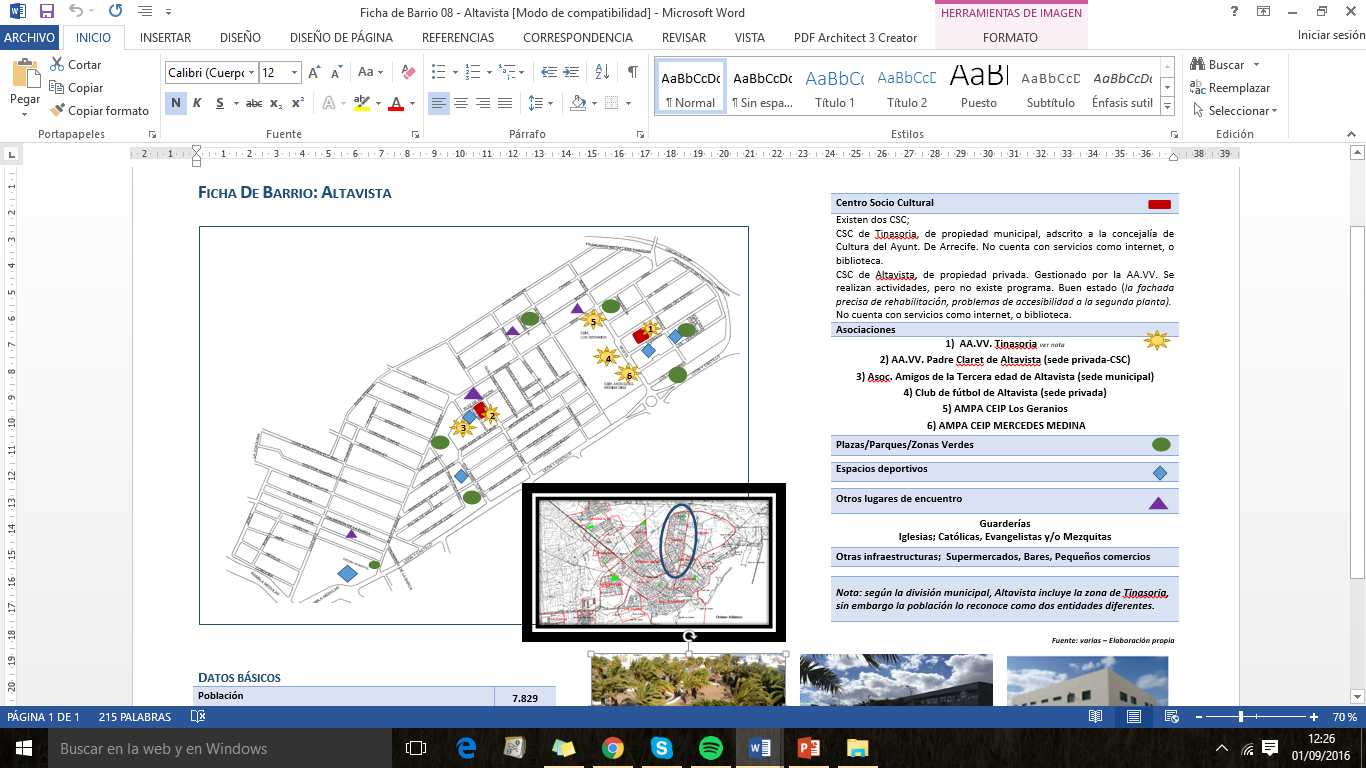 Ficha De Barrio: Altavista
Por qué
Cómo
Resultados
Dudas
Reflexión
Fuente: varias – Elaboración propia
Devolución de Resultados
Técnicas de Investigación
Presentación
Fuentes de información
Observaciones

10 fichas de observación directa, que tiene en cuenta el estado y uso del espacio y mobiliario urbano.

10 ficha de observación mixta, en la que se presta atención a los lugares de encuentro social y aspectos relacionales e infraestructura así como a los programas, proyectos y actividades presentes
Entrevistas
23 entrevistas semiestructuradas (aprox. 28horas)
           8 Representantes de entidades sociales
 10 personal técnico – político de 3 administraciones 
5 Actores clave
            (13 entrevistas más propuestas, que por diferentes motivos no tuvieron lugar)
Fuentes primarias y secundarias
Grupo de discusión

Interesaban, las relaciones e interactuaciones entre los participantes, 
los discursos que los acompañan y las relaciones de estos discursos con el resto de datos recabados.

          8 participantes
          4 declinaciones a participar
          1h 30min
Temas:
La dinámica social de Arrecife: Sus características, sus posibilidades.
Políticas municipales de Participación Ciudadana en Arrecife: direcciones, expectativas.
Por qué
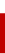 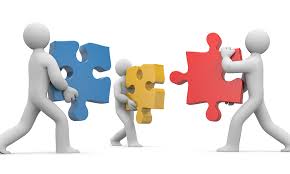 Bases de datos
 Noticias de diferentes medios de comunicación
 Entrevistas
 Observaciones
 Grupo de discusión
Cómo
Planes estratégicos: 
Plan Estratégico de Participación Ciudadana de la Isla de Lanzarote y La Graciosa 2014-2017
Estrategia Lanzarote 2020
Plan Estratégico para la Promoción de la Infancia, Adolescencia y Juventud (JAIPE 15/20 Lanzarote)
Memorias proyectos de intervención, Concejalía de PC
Bases documentales relacionadas con el marco jurídico
Otros
Resultados
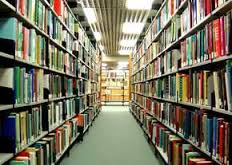 Dudas
Reflexión
Devolución de Resultados
Algunas consideraciones
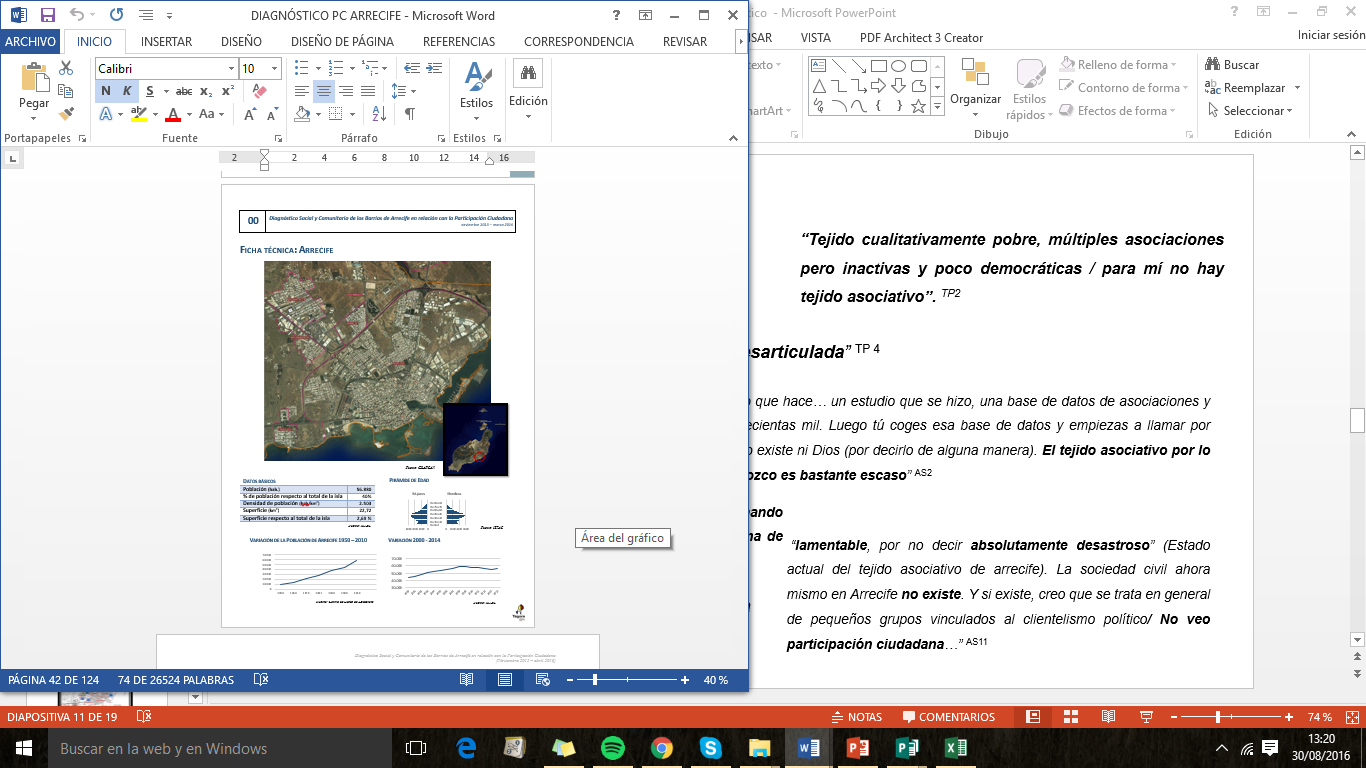 Presentación
No existe ningún otro diagnóstico que persiga el mismo objeto de estudio para el municipio de Arrecife que preceda a este. (Al menos que le conste al equipo que ha abarcado el desarrollo del presente).

Lo que se ha pretendido, es integrar en un único documento las diferentes miradas/reflexiones/aprendizaje-vivencial de las/os protagonistas de la “participación ciudadana” en el municipio. Por supuesto, seguro que habrá miradas  a las que no se haya podido acceder y que habrá que continuar integrando. 

Óptica desde la que se realiza.
Por qué
Cómo
Resultados
Dudas
Reflexión
Devolución de Resultados
La participación ciudadana
Los instrumentos/ recursos
Las causas
Los protagonistas
La situación
Presentación
Por qué
Coexistencia de posiciones que cuestionan la validez misma
 de la Participación Ciudadana como necesidad o demanda social y la relegan a cuestiones menores o de interés únicamente para determinados activistas, 
con posiciones que la ven como una necesidad fundamental cuando no una evolución irrenunciable del sistema democrático. 
En medio de estos polos, aparecen también visiones más clásicas donde la participación se juzga como un “sistema” de relación entre vecinos y administración en proyectos y fiestas locales.
Cómo
Resultados
Dudas
Reflexión
Devolución de Resultados
La participación ciudadana
Los instrumentos/ recursos
Las causas
Los protagonistas
La situación
Presentación
Por qué
Arrecife, como un espacio social con grandes déficits democráticos, 
donde se detecta un desafecto sostenido hacia lo público por parte de la ciudadanía
y donde la gestión de la rutina institucional se confiesa desorganizada, poco efectiva y alejada de las necesidades reales de la gente
Cómo
Resultados
Dudas
Reflexión
Devolución de Resultados
La participación ciudadana
Los instrumentos/ recursos
Las causas
Los protagonistas
La situación
Presentación
Por qué
Ausencia de reflexiones causales complejas que correlacionen al mismo tiempo variables socio históricas, políticas, económicas y culturales, con la situación de Arrecife.

La ausencia de autocrítica y de reflexiones evaluativas  que correlacionaran su rol y su experiencia con el relato reciente de la isla y la ciudad
Cómo
Resultados
Dudas
Debate
Devolución de Resultados
La participación ciudadana
Los instrumentos/ recursos
Las causas
Los protagonistas
La situación
Presentación
La ciudadanía:
Variación de la Población de Arrecife 1950 – 2010
Por qué
56.880 habitantes (INE), más del 40% de la población de la isla 
Una de las ciudades más pobres de España; la novena con más desempleo del Estado y decimoprimera ciudad con menos renta por habitante. (estudio de ‘Indicadores urbanos’ del INE) 
En educación superior, el INE sitúa al municipio en la quinta posición por la cola en proporción de población entre 25-64 años con máximo nivel de educación ISCED 5 ó 6 A partir del Censo 2011 Corresponde a las siglas en inglés de Clasificación Internacional Normalizada de la Educación (CINE en español)
Cómo
Fuente: Centro de Datos de Lanzarote
Resultados
Variación 2000 - 2014
Dudas
Reflexión
Fuente: ISTAC
Devolución de Resultados
La participación ciudadana
Los instrumentos/ recursos
Las causas
Los protagonistas
La situación
Presentación
Las asociaciones:
Por qué
El Registro de Asociaciones del Gobierno de Canarias   no es un indicador de la realidad del tejido asociativo de Arrecife ni puede tomarse como referencia para evaluar el nivel de participación ciudadana.

Existe una diversidad de realidades entre las asociaciones que existen en Arrecife. Más allá de las diferencias y excepciones que existen, la información extraída de las entrevistas apunta hacía una misma realidad: asociaciones con baja actividad, poca representatividad, dependientes de las instituciones (subvenciones).
Cómo
Resultados
Dudas
Reflexión
Devolución de Resultados
La participación ciudadana
Los instrumentos/ recursos
Las causas
Los protagonistas
La situación
Presentación
Las instituciones:
Por qué
Algunos de los obstáculos y realidades que existen en las instituciones son:

El funcionamiento “sectorizado” (como reinos de taifas técnicos) no sólo entre los diferentes departamentos o áreas de una misma institución, sino incluso dentro de una misma área.

Absoluta falta de coordinación y de medios, instrumentos para hacerlo.

La desconfianza entre actores e instituciones.

La falta de acceso regulado y transparente a la acción pública, como norma y no como excepción.

Las falta de recursos en algunos casos y el mal uso de los recursos en otros.

No hay autoridad que pueda respetarse y seguirse en cuanto al cumplimiento de tareas y objetivos institucionales.
Cómo
Resultados
Dudas
Debate
Devolución de Resultados
La participación ciudadana
Los instrumentos/ recursos
Las causas
Los protagonistas
La situación
Presentación
Bajo o Nulo Impacto Social
Por qué
Cómo
Área de Participación Ciudadana del Excmo. Ayunt. de Arrecife: iniciando proceso de consolidación 
Reglamento de Participación Ciudadana del Excmo. Ayunt. de Arrecife: desconocido / falta de dinamización 
Centros Socioculturales:  infrautilizados, conflictos en la gestión 
Plan Estratégico de Participación Ciudadana (insular): desconocido, ambigüedad metodológica
Estrategia Lanzarote 2020 (insular): desconocida por la mayor parte de las asociaciones entrevistadas. Ínfima o no significativa representación del sector social.
Consejo de la Reserva de la Biosfera: órgano de participación, ¿qué tipo de participación?
Consejo Insular de las Asociaciones y del Voluntariado (CIVITAS): con poca o sin actividad conocida
Resultados
Dudas
Reflexión
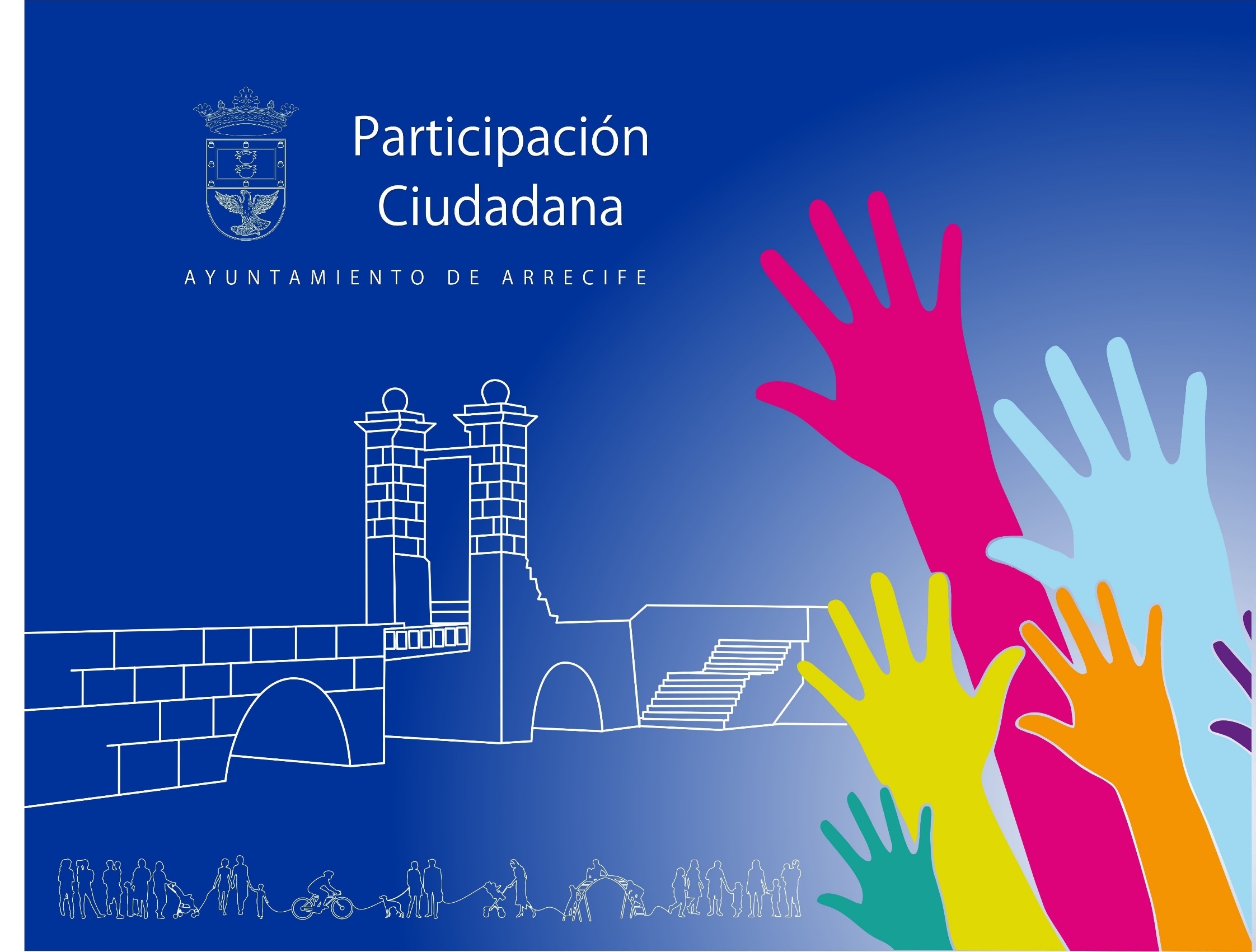 Contacto:

participacionciudadana@arrecife.es

Tlf.: 609.320.200

Tomás José Hernández Domínguez